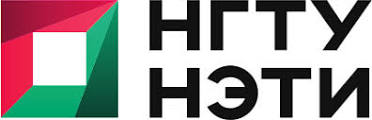 Опыт реализации проектной деятельности: идея – проект - стартап
Горевая Евгения
К.э.н., доцент, 
трекер стартапов, эксперт ФСИ
Проектная деятельность в НГТУ
С 2019г.
ИТ платформа для сбора тем и формирования команд
С 2021 года проектная деятельность с 1 курса
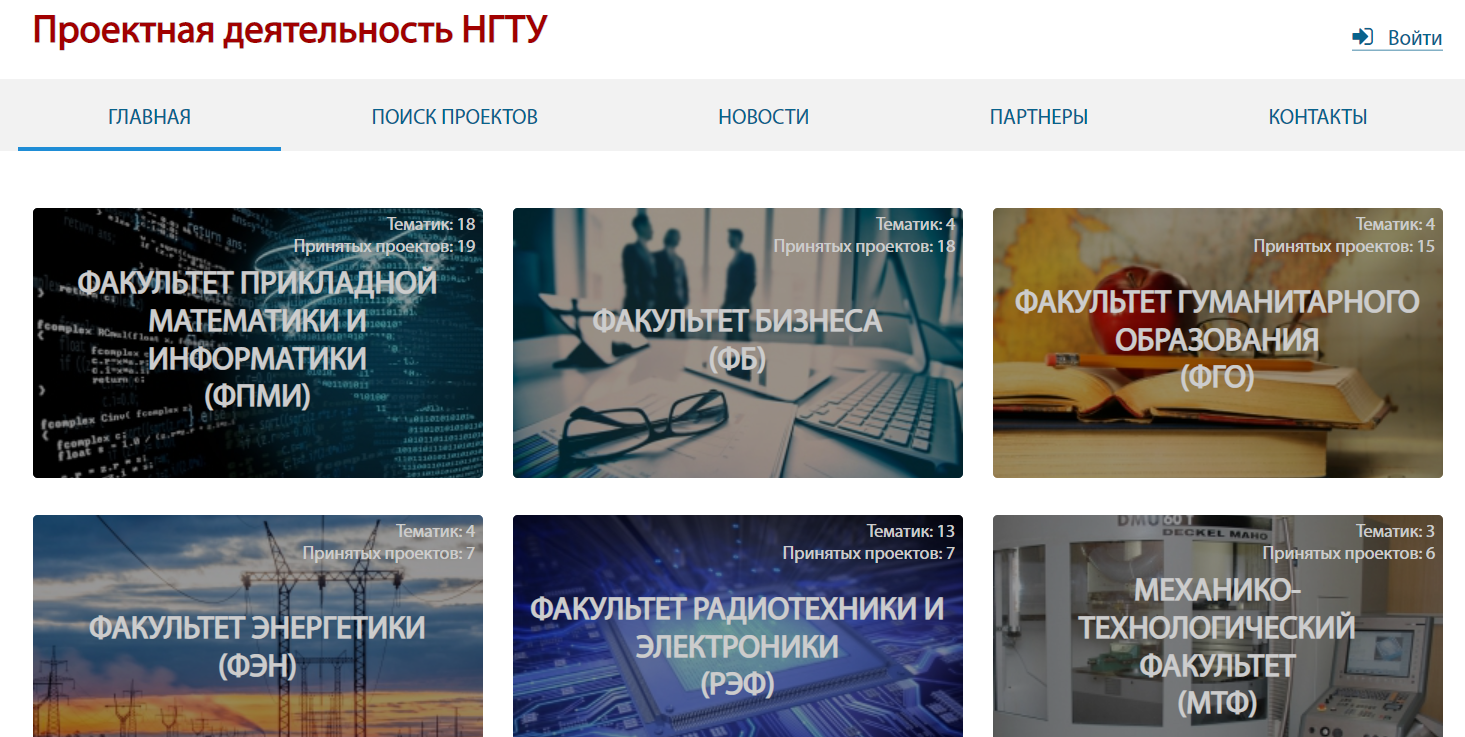 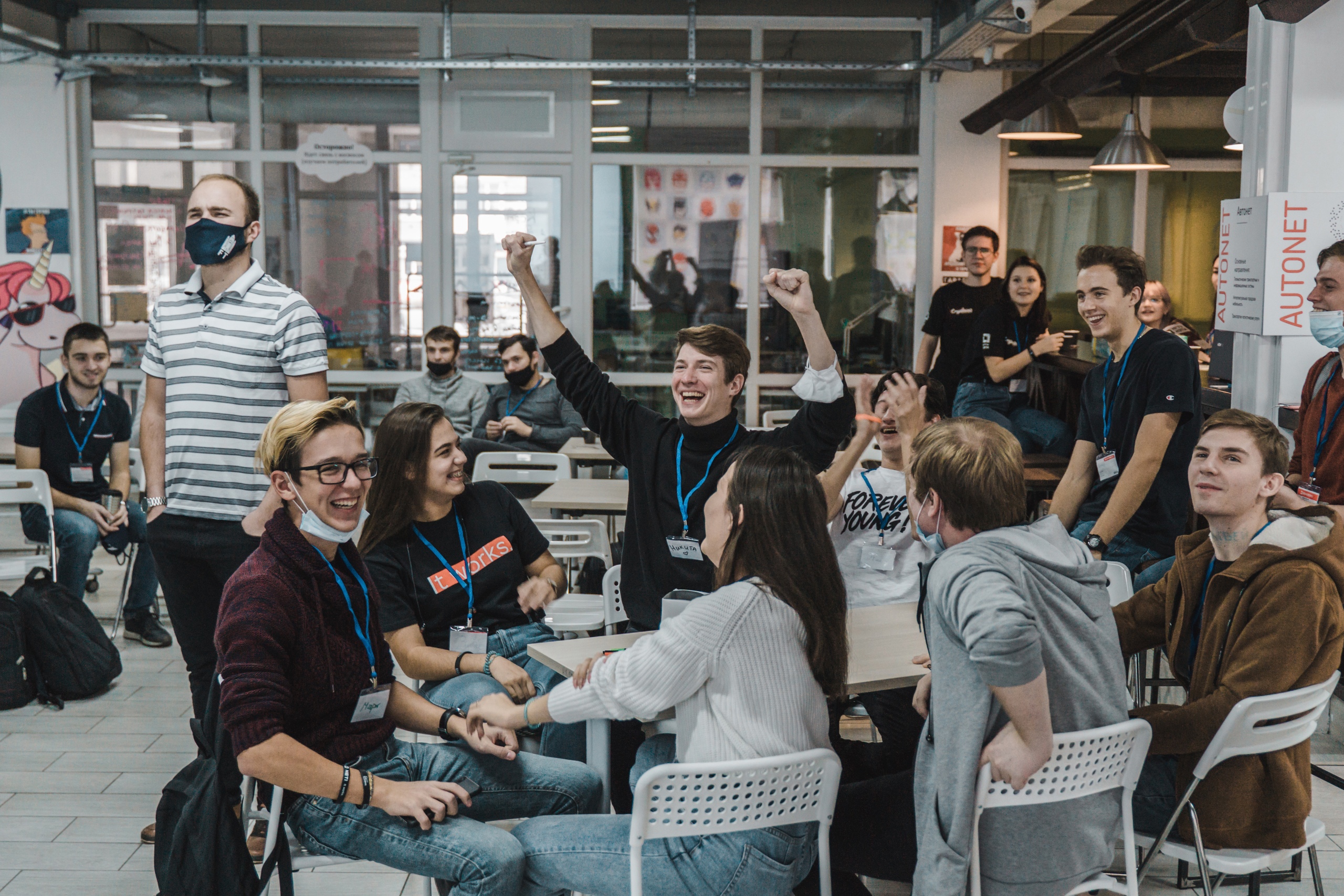 Организация проектной деятельности
Курс – МООС, образовательные интенсивы, выбор темы проекта и формирование команды
Курс – МООС, образовательные интенсивы, проектная работа с наставниками
 и     4. курсы – работа с проектом в командах
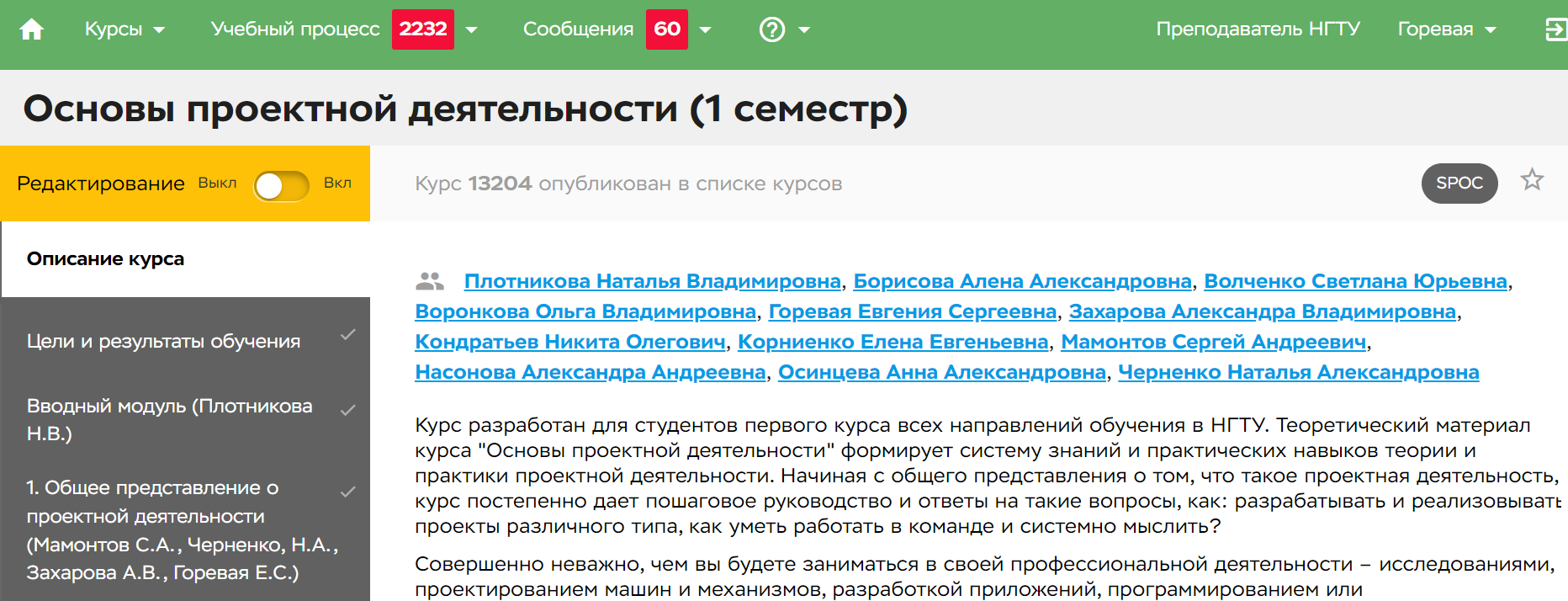 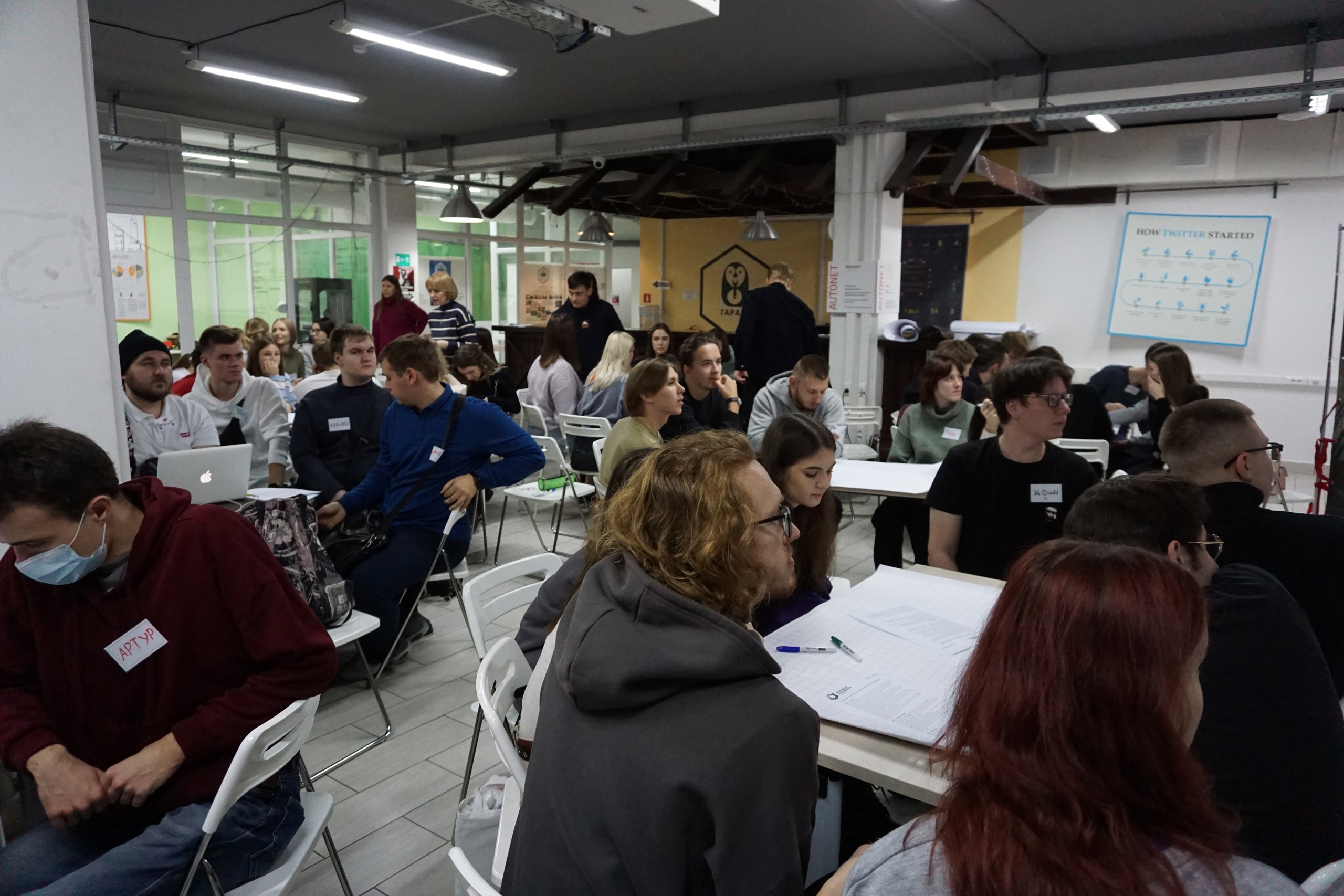 1. Пути генерации идей
Темы с кафедр
Свое хобби
Работа на интенсивах
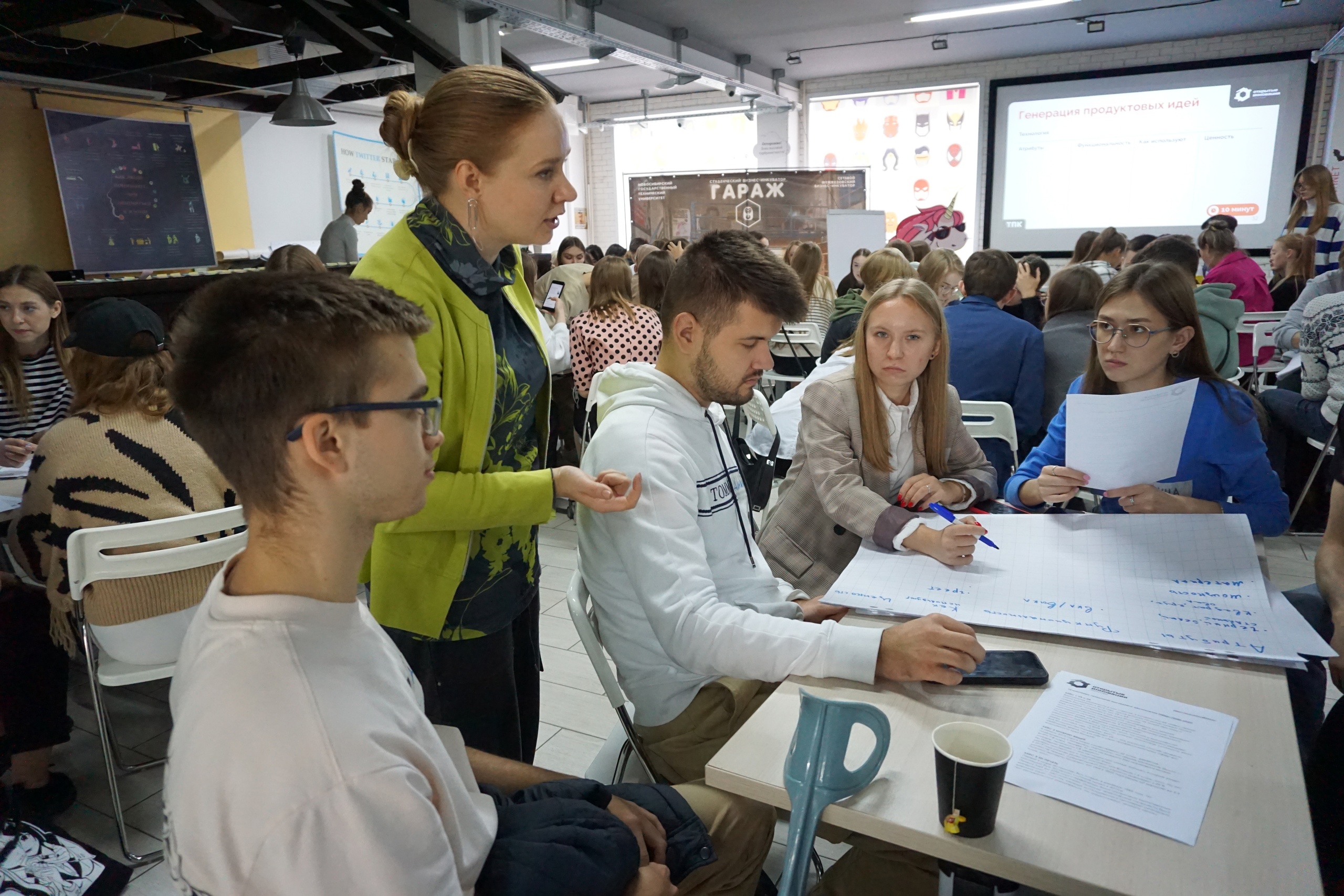 Продолжение школьного проекта
Студенческий стартап «Умный улей»
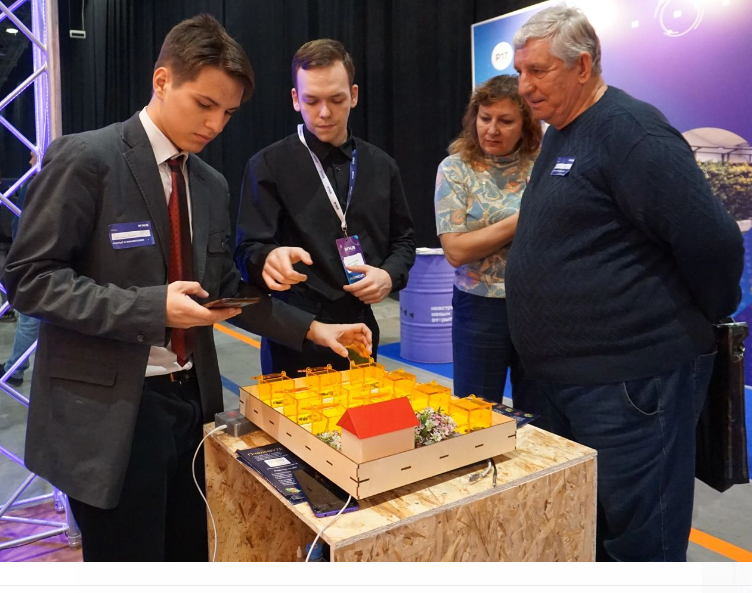 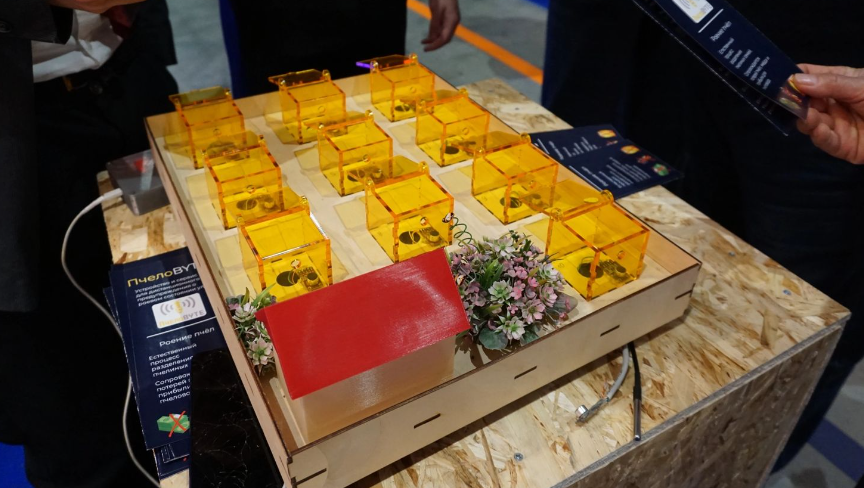 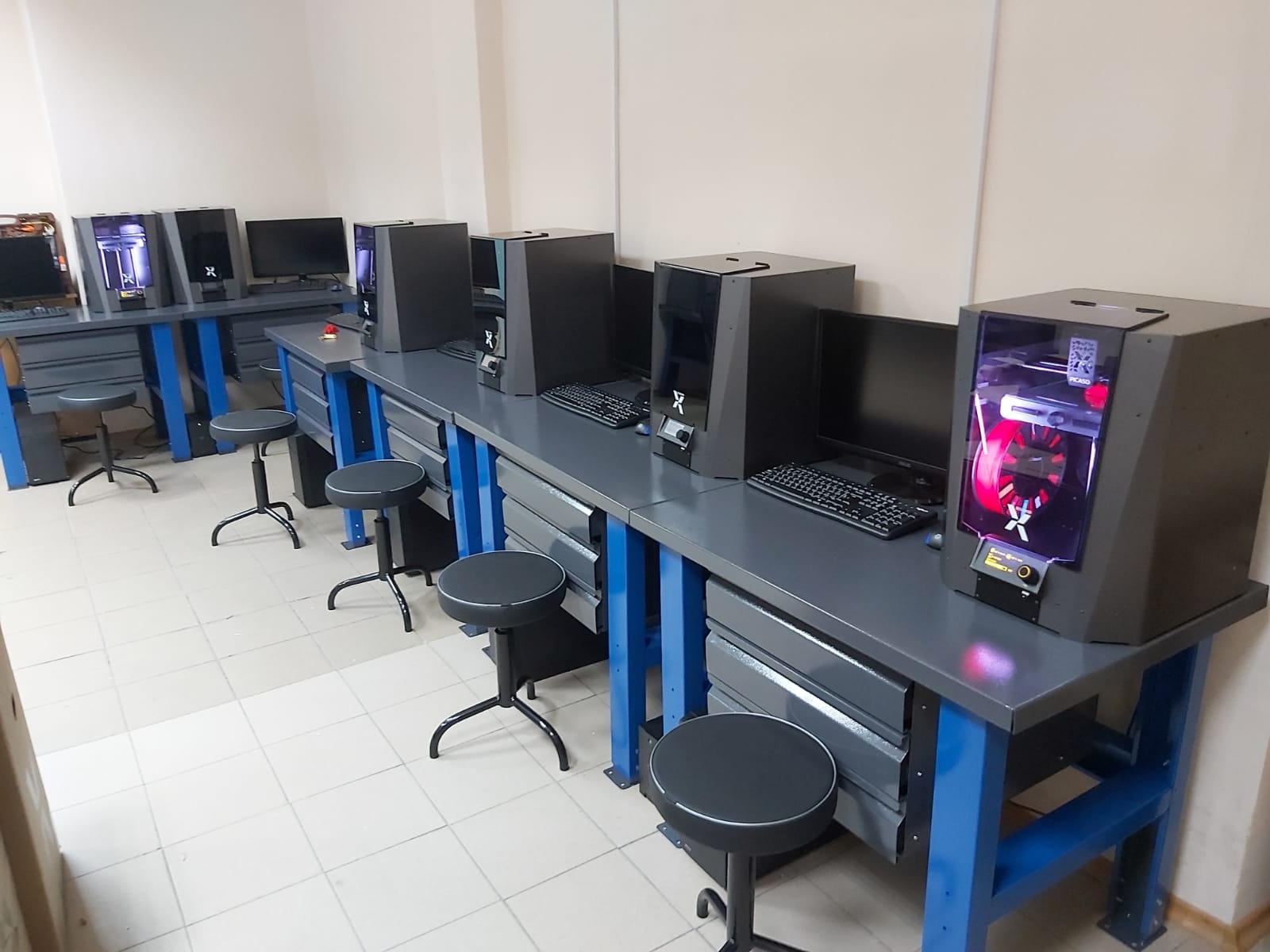 2. Работа над проектом в команде
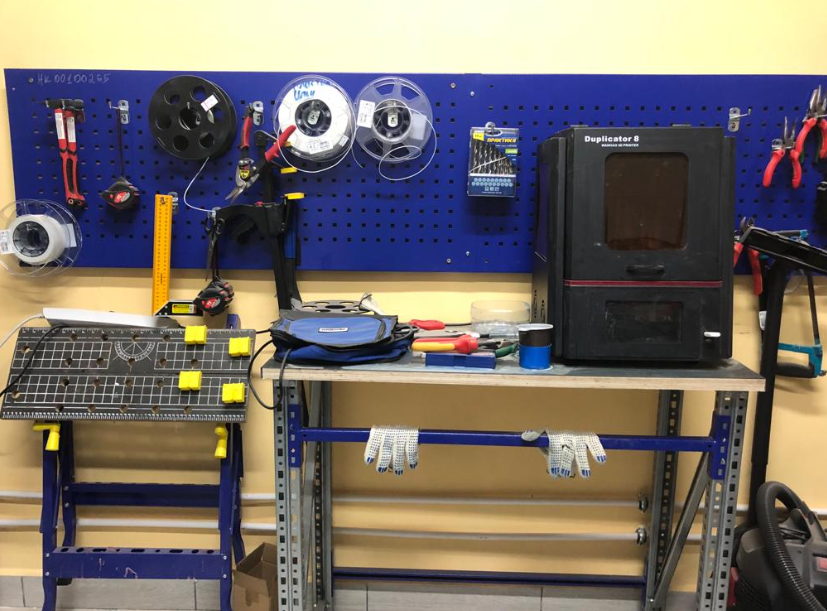 Трекер
Команда проекта
Технический наставник
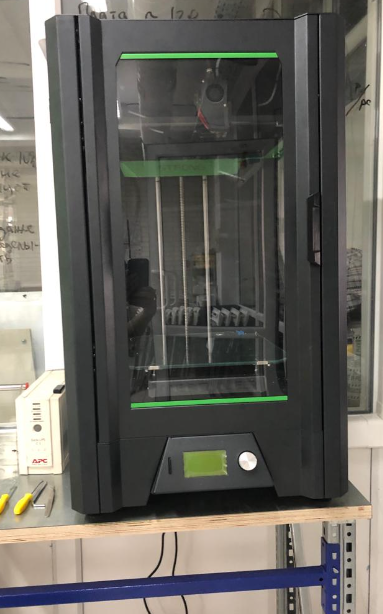 время
команда
Мастерские и оборудование
Технопарк Neti Space
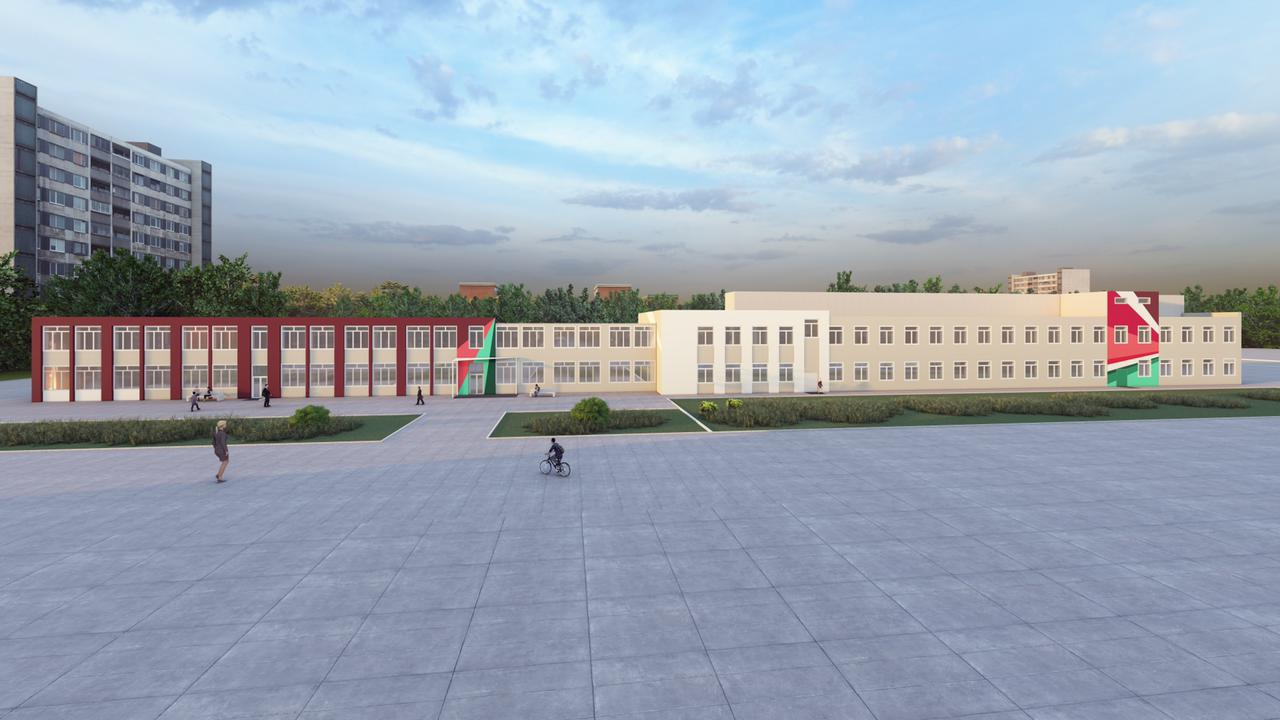 3. Мотивация
Приложение энергии активных  студентов
Возможность развивать интересную тему
Потусить в прикольной команде
….
Таких не много …
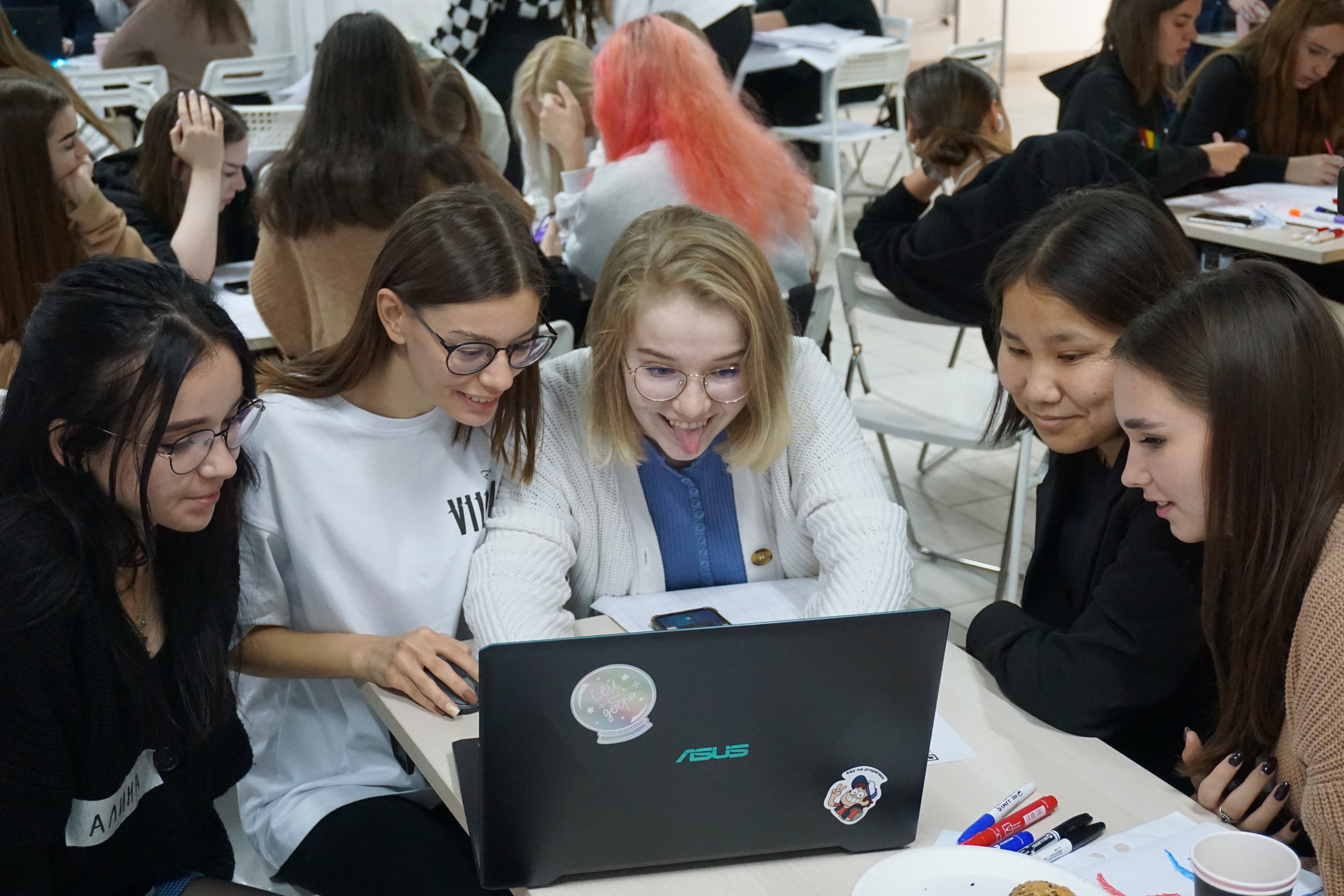 4. Когда начинать стартап?
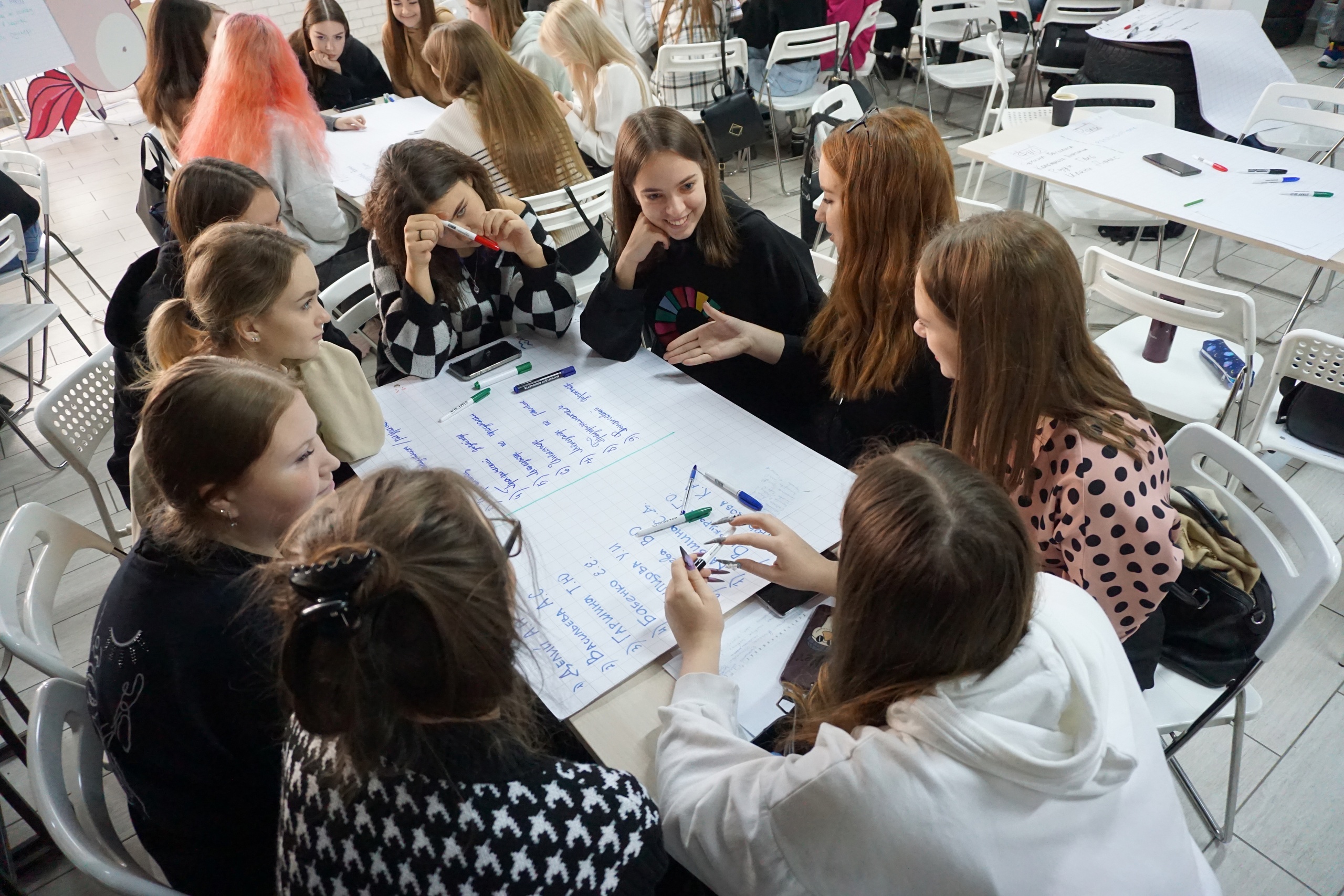 LEAN стартап
Проблема – шаг 1  (интенсивы)
Определение ЦА – шаг 2 (интенсивы)
Проектирование выхода на монетизацию – шаг 3 (работа с трекером)
Студенческие команды, победители конкурса Студенческий стартап
ИИ для продавцов на
Wildberries
Создание генеративных
 NFT коллекций
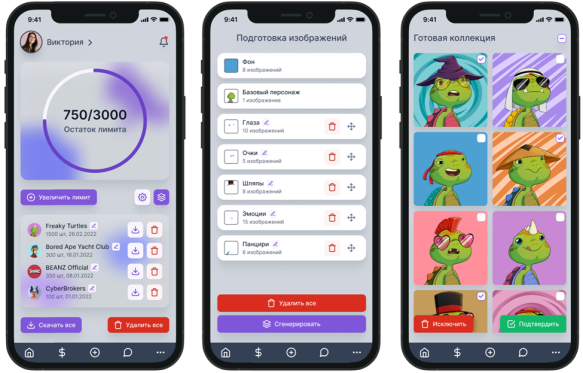 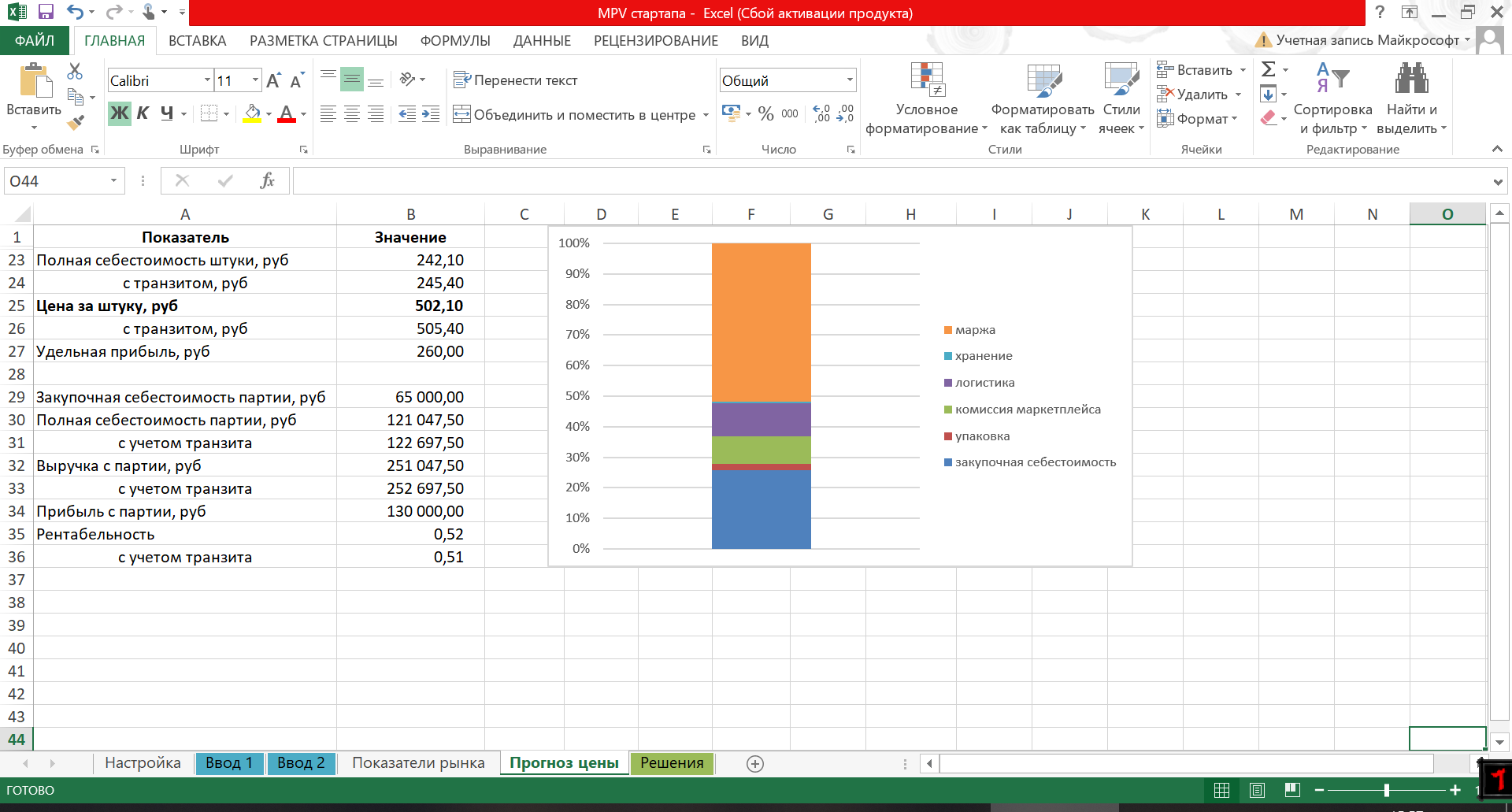 Перчатки с подогревом
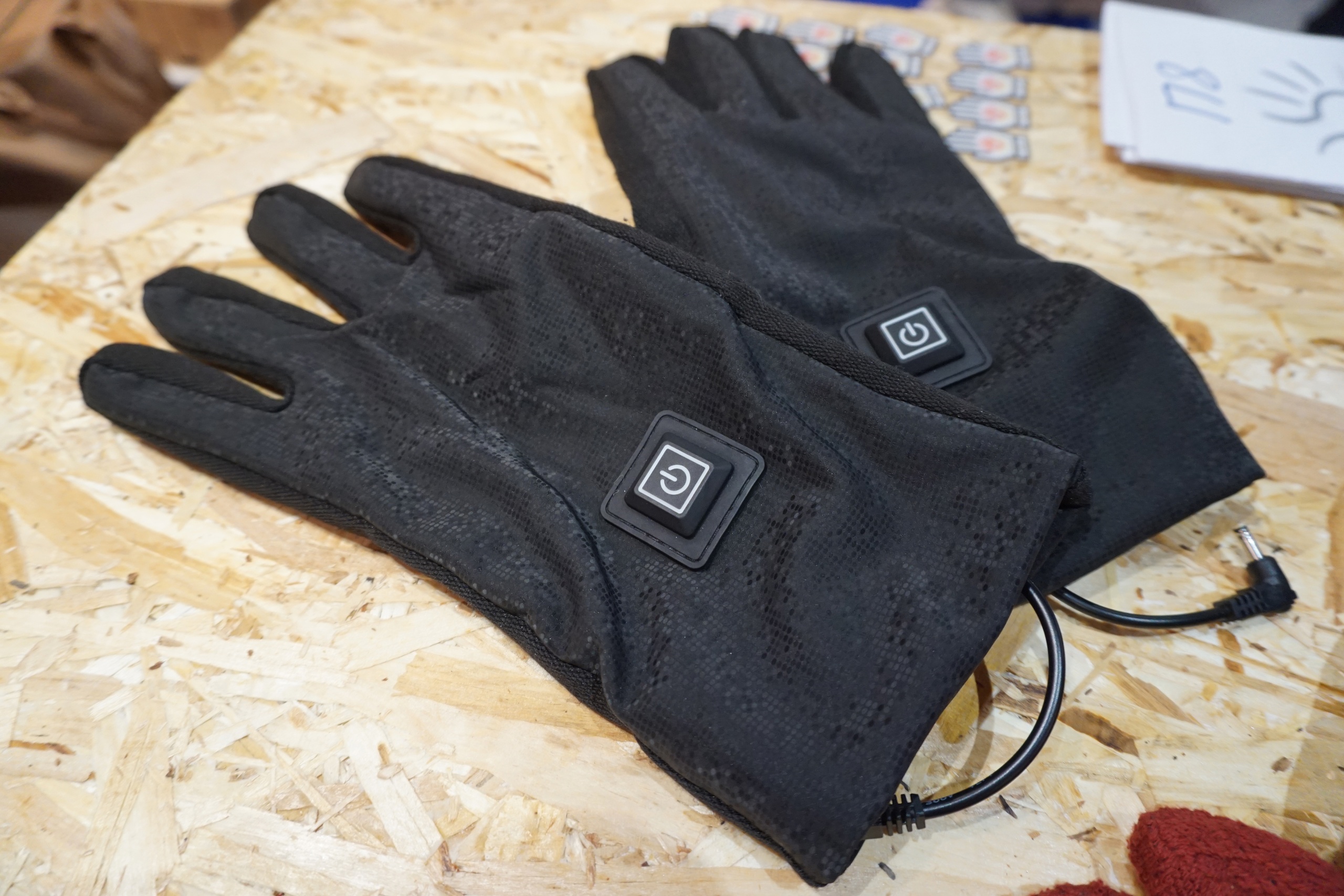